Cyclopeptide Sequencing Problem
By Camille Hendry
The problem
Reconstructing a cyclic peptide from masses taken out of a mass spectrometer 
We have mass of all twenty peptides 



Use the branch and bound method to solve
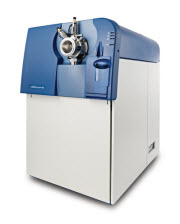 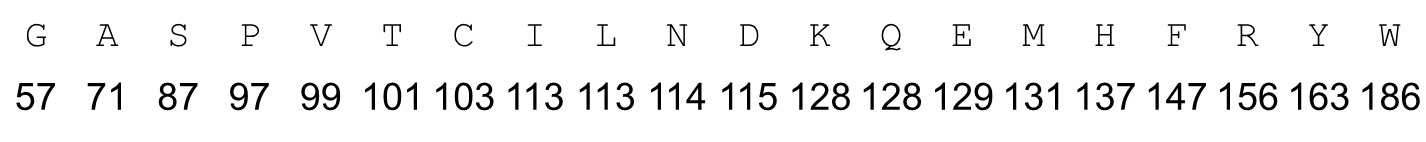 Assuming we have an ideal spectrum
If we do not have an ideal spectrum
Data Taken From
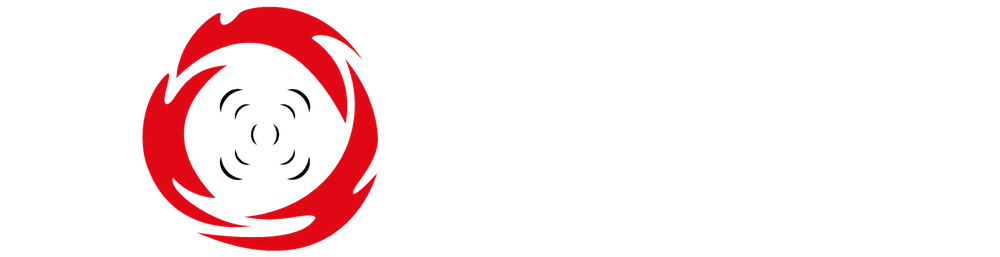 Cyclopepeptide sequencing 
Input: 0 113 128 186 241 299 314 427
Output: 186-128-113, 186-113-128, 128-186-113, 128-113-186, 113-186-128 113-128-186
Leaderboardpeptide sequencing 
Input: 
10 (N)
0 71 113 129 147 200 218 260 313 331 347 389 460
Output: 113-147-71-129
High Order Steps- cyclopeptide sequencing spectrum
Cyclopeptide sequencing spectrum
input an ideal Spectrum (list of integers) 
output all possible peptide strings in a list
Total mass of a peptide function
input of peptide (list of masses) 
 outputs total mass. 
Expand function
 Which add to the list of total peptides (Branch step)
 The input is the current peptide list 
doesn’t return anything, but instead modify the peptide list that was inputted.
A consistent function 
Checks to see if the peptide is consistent with spectrum (Bound step)
input a peptide (list of mass) and a spectrum
 Outputted True or False
High Order Steps- Leadership cyclopeptide sequencing spectrum
Leadership cyclopeptide sequencing
Inputs an ideal Spectrum (list of integers) and a N (the highest score, with ties)
Ideal spectrum function
Inputs a peptide (string) 
Outputs a spectrum (list)
Score function 
Compares the experimental spectrum to the ideal spectrum and gives a score based on number of values that match
Inputs are peptide (list of masses) and spectrum(list). 
Outputs a score (integer).
Conclusion
Each function one step closer 
Leadership still not prefect
Due to time saving nature of algorithm you could get rid of best possibility 
But In practice it works pretty well